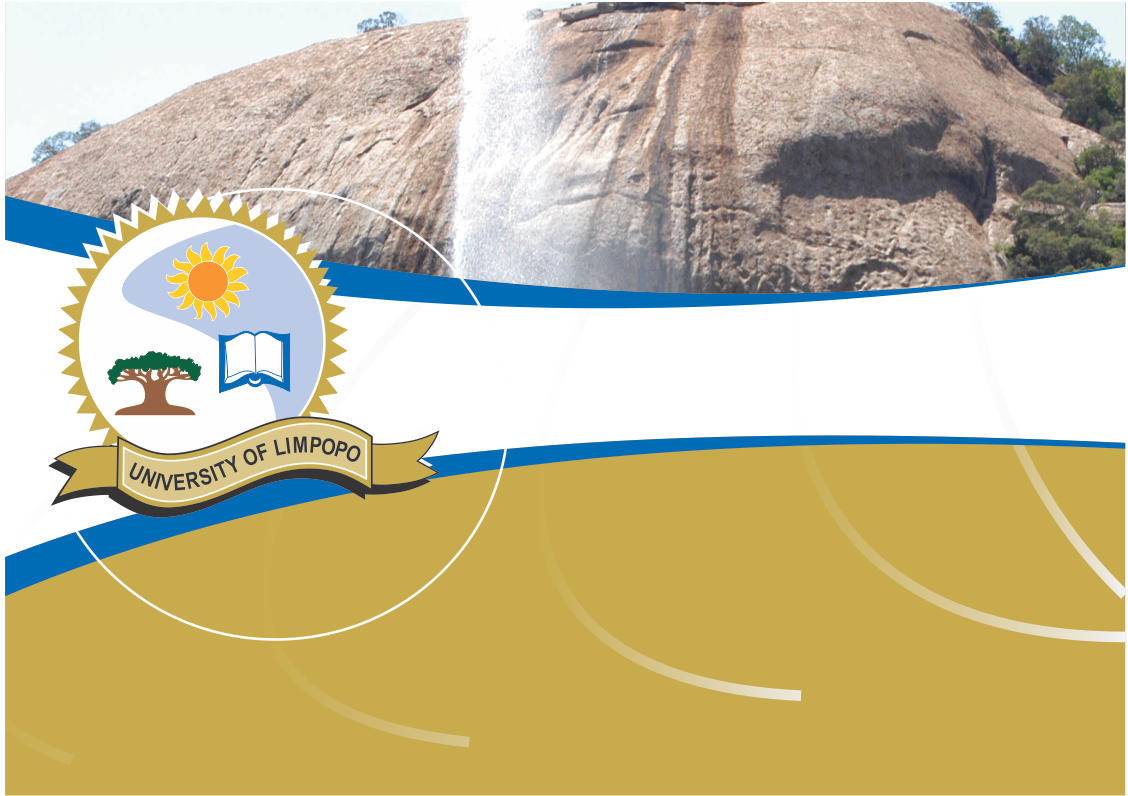 1
IMPACT OF DISTRIBUTIVE TAX JUSTICE IN SOUTH AFRICAN LOW INCOME POPULATION: RESEARCH AGENDA
NDAVHELESENI P. LUVHENGO
SIFISO P.S PILANE
MAKOFE M. LEPHEANA
AUGUST 2023
Accountancy Dream @ UL
2
PRESENTATION LAYOUT
INTRODUCTION 
RESEARCH OBJECTIVE
RESEARCH METHODOLOGY AND DESIGN
QUALITY AND VALIDITY
DISCUSSION OF FINDINGS
CONCLUSION AND RECOMMENDATION
3
INTRODUCTION
Distributive tax justice have recently been a topical theme in research.
What is distributive tax justice?
According to Alawode, Olufemi, Adegbie, and Folajimi, (2022) tax Justice is a mechanism that seeks to restore the taxes to whom they are due, being both the taxpayers and the collectors.
McCulloch, Moerenhout, and Yang (2021) provided that an important part of every country’s development process is the building of a social contract in which citizens pay tax and, and in turn receive public goods and services.
4
RESEARCH OBJECTIVES
To investigate the different impact of distributive tax system on low income population.
Provide a conceptual framework diverse on the effect of distributive tax system on low income population.
5
Research methodology and Design
This study used a systematic literature review based research method to determine the impact of distributive tax justice in South African low income population.
What does this method entail?
The purpose is to offer an overview of significant literature published on a topic.
6
QUALITY AND VALIDITY OF THE STUDY
For the purpose of this research we considered the use of the ABDC list ranking.
What is ABDC?
We selected articles that are published in the ABDC list rankings due to the ABDC listing based on high quality
We have gathered a total of 30 articles which are ranked under the most recent, 2019, ABDC ranking
7
QUALITY AND VALIDITY OF THE STUDY
FINDINGS OF ARTICLES:
8
CONSTRUCT, VARIABLE AND METHODOLOGY
A Construct is an abstract used to illustrate a non-measurable, nor directly observable theoretical concept or idea
A variable is a measurable tool that has observable data
3 methodologies were analysed from the 30 articles, 
Qualitative 
Quantitative 
Mixed method
9
CONSTRUCT, VARIABLE AND METHODOLOGY
10
METHODOLOGY
11
ETHICAL CONSIDERATION
We applied a systematic literature review
Made use of secondary data, Maintained low plagiarism
We did not have to consider human interaction or the harm of animals and others for this research.
12
CONCLUSION
This study demonstrated that there are research gaps in the impact of distributive tax justice due to few articles gathered
Research article on constructs and qualitative method will appear to provide significant findings on impact of distributive tax justice
With current South African economy and political affairs, a study on perspective of taxpayers, a study of justice in distributive tax is predominantly vital.
13
RESEARCH LIMITATIONS
We used only articles that are published by journals that are listed on the ABDC listing( Limited to 30 articles)
Research is solely based on secondary data
Research longitude 
Research was not focused on specific target( geographical area in SA, race, Age group)
This study focused on low income population
14
RECOMMENDATIONS
We’ll recommend: 
More research work be done on specific townships and rural areas across SA
Research be done on primary data. 
Research time spent be longer for better results.
Researchers make use of various methodologists to cover all gaps of the topic.
Use non- ABDC articles as they may contribute significantly to research.
15
Thank you
Thank you